Historical US International Immigration Trends
Directions: Create a flow line map from the reading of the major US historical immigration trends. Make a key in the box provided labeled by time periods. Be sure to record from where the immigrants are coming from (region and major countries).
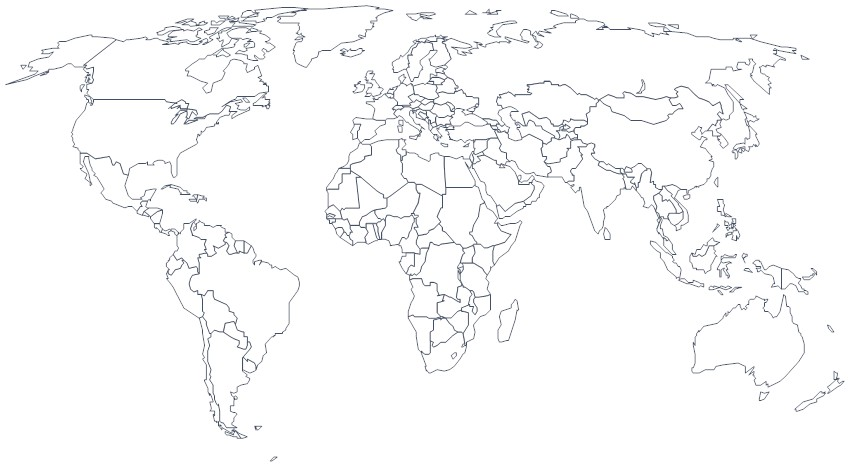 Key:
17/18th Centuries

1840-50

1870’s

1880’s

1905-14

Late 20th and Early 21st Century
Migrations between regions of the US
Irections